আজকের ক্লাসে সবাইকে স্বাগতম
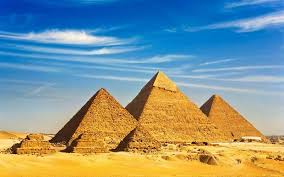 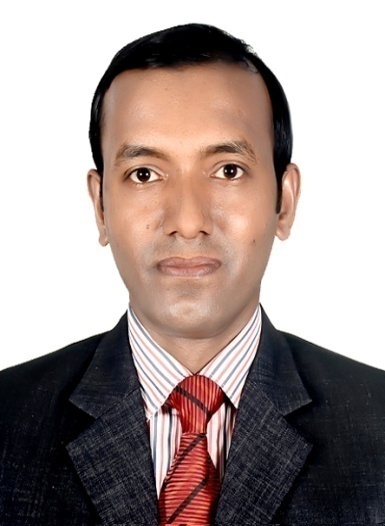 উপস্থাপনায়
মোঃ সাখাওয়াত হোসেন
(বি এ ,অনার্স (১০ম স্থান), এম এ, জগন্নাথ বিশ্ববিদ্যালয়)
প্রভাষক
ইসলামের ইতিহাস ও সংস্কৃতি বিভাগ,
আগানগর ডিগ্রি কলেজ,
বরুড়া, কুমিল্লা।
মোবাইলঃ ০১৯১৩৭৫৬৮৬৬
Email: shakhawat661983@gmail.com
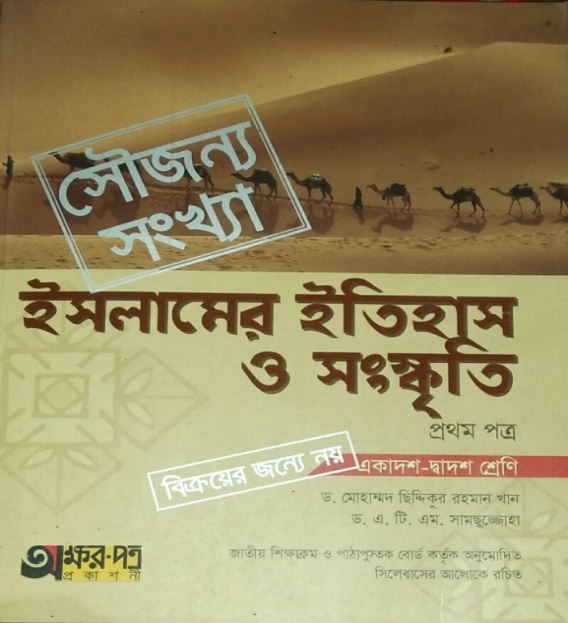 শ্রেণিঃ একাদশ
বিষয়ঃ ইসলামের ইতিহাস ও সংস্কৃতি প্রথম পত্র
অধ্যায়ঃ প্রথম
(প্রাক-ইসলামী আরব)
০৬ নভেম্বর ২০২০
শিক্ষার্থী বন্ধুরা এসো আমরা একটি ভিডিও দেখি:
শিক্ষার্থী বন্ধুরা নিচের ছবিগুলো লক্ষ্য কর:
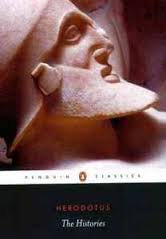 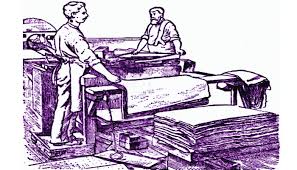 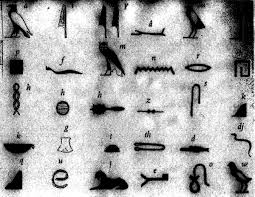 লিখন পদ্ধতি আবিষ্কার
ফারাও
কাগজ আবিষ্কারের ছবি
উপরের ছবিগুলো আমাদের কোন সভ্যতার কথা মনে করিয়ে দেয়?
উপরের ছবিগুলো মিসরীয় সভ্যতার কথা মনে করিয়ে দেয় ।
শিক্ষার্থীরা নিচের ছবি লক্ষ্য কর:
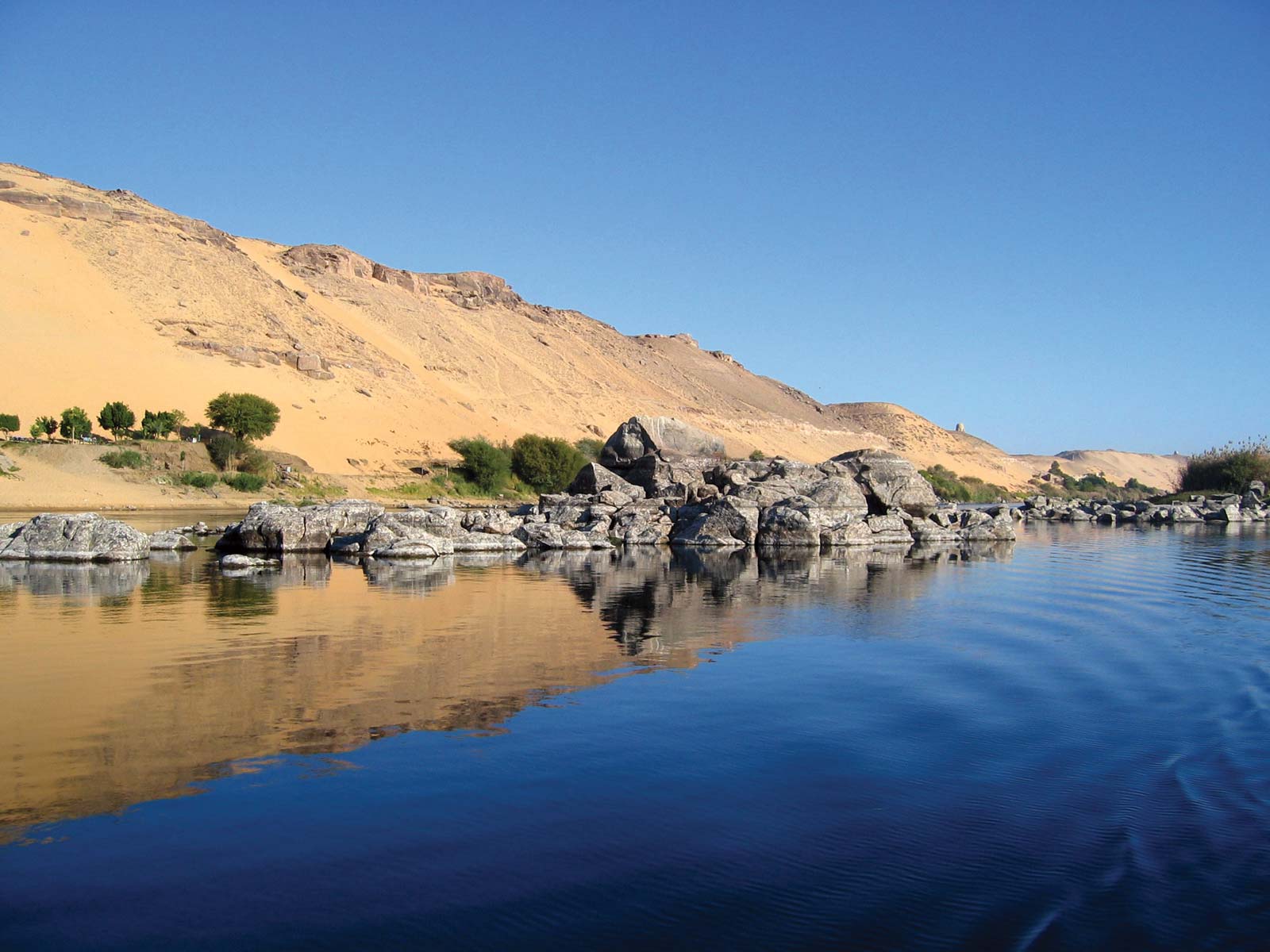 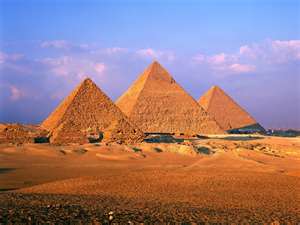 নীলনদের ছবি
পিরামিড
এই ছবিগুলো কোন সভ্যতার বলতে পারবে?
মিসরীয় সভ্যতার (নীলনদ ও পিরামিডের ছবি)
আজকের পাঠ শিরোনাম: সভ্যতায় মিসরীয়দের অবদান
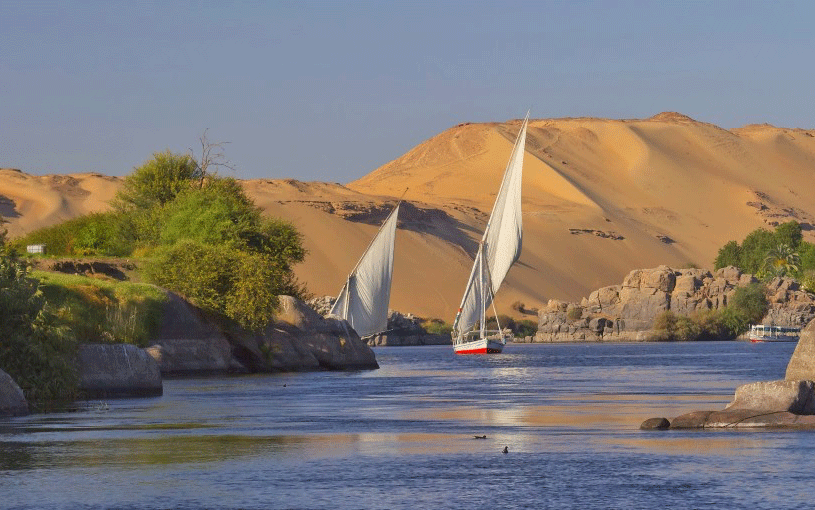 শিখনফল
এই পাঠ শেষে শিক্ষার্থীরা- 
১. পিরামিড কী বলতে পারবে;
২. মিসরকে নীল নদের দান বলা হয় কেন ব্যাখ্যা করতে পারবে;
৩. সভ্যতায় মিসরীয়দের অবদান বর্ণনা করতে পারবে।
শিক্ষার্থী বন্ধুরা নিচের মানচিত্র লক্ষ্য কর:
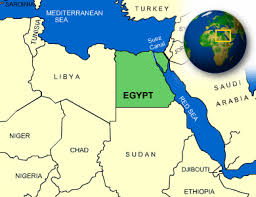 নীল নদ
নীল নদ
শিক্ষার্থী বন্ধুরা নিচের ছবি লক্ষ্য কর:
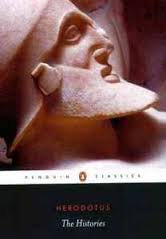 ফারাও
প্রাচীন মিসরীয়রা সম্রাট বা ফারাওকে স্বর্গের প্রতিনিধি মনে করত এবং তাদের দেবতার মতোই সম্মান করতো।
শিক্ষার্থী বন্ধুরা নিচের ছবিগুলো লক্ষ্য কর:
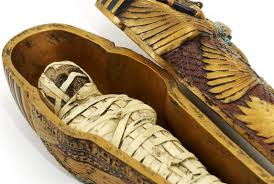 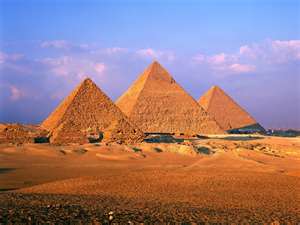 মমি
পিরামিড
ফারাওদের মৃতদেহ মমি করে সংরক্ষণ ও এর নিরাপত্তার জন্য প্রাচীন মিসরীয়রা পাথর কেটে কেটে ত্রিভুজাকৃতির প্রকান্ড যে সৌধ নির্মাণ করত তাই পিরামিড।
শিক্ষার্থীরা নিচের ছবিগুলো লক্ষ্য কর:
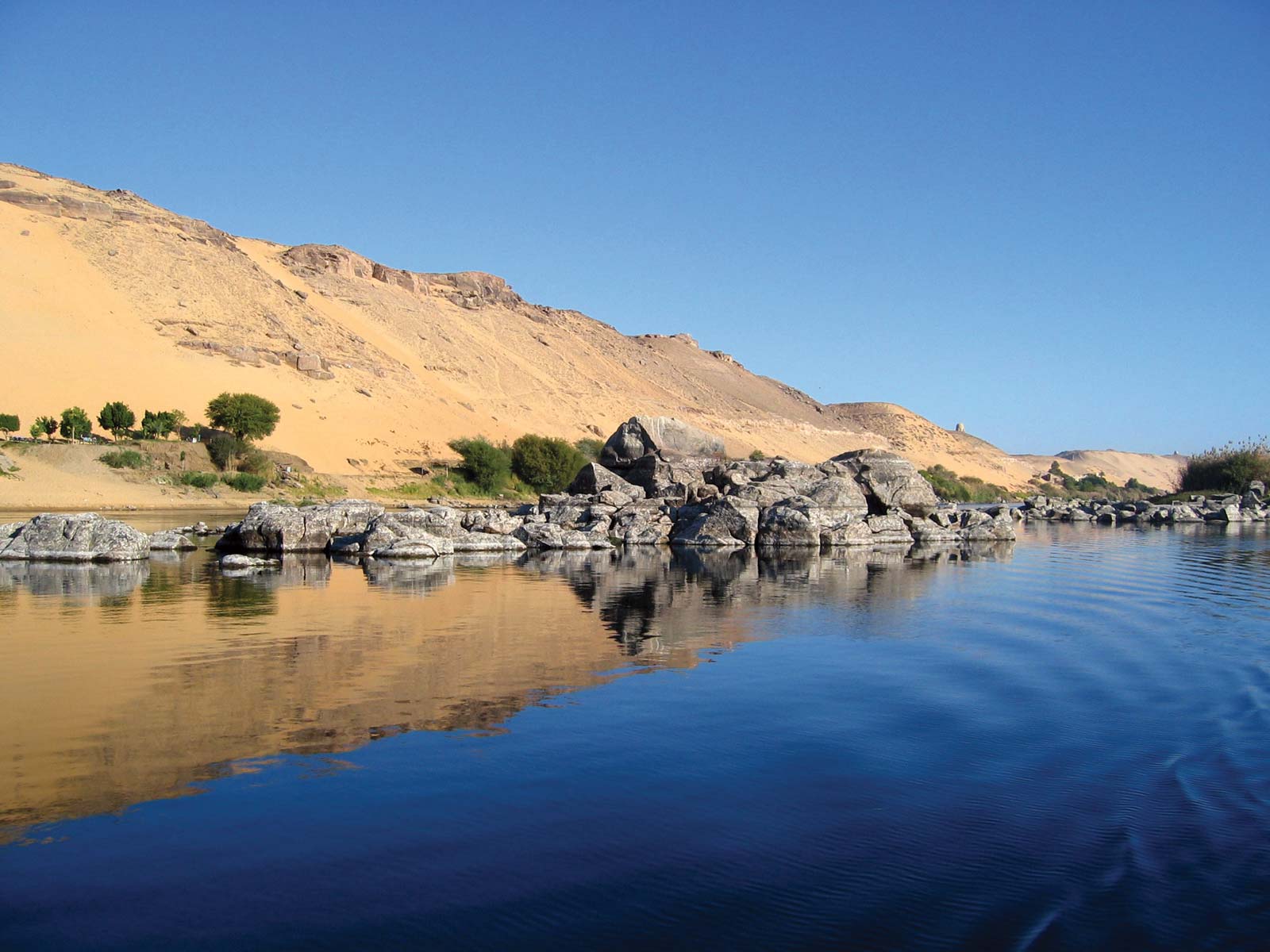 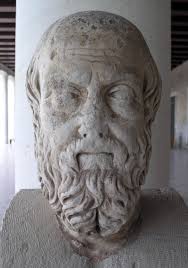 নীলনদ
হেরোডোটাস
ভৌগোলিক অবস্থান ও নীলনদের দানের ফলে মিসরে বিশ্বের প্রাচীন সভ্যতার উৎপত্তি ও বিকাশ ঘটে। তাই গ্রিক ঐতিহাসিক ও ইতিহাসের জনক হেরোডোটাস মিসরীয় সভ্যতার বিকাশে নীলনদের ভূমিকা দেখে বিস্মিত হয়ে নির্দ্বিধায় মিসরকে নীলনদের দান বলে উল্লেখ করেছেন।
একক কাজ
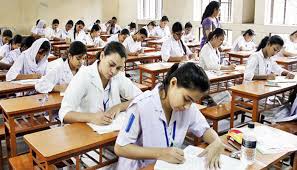 পিরামিড কী?
লিখন পদ্ধতি
ডেমোটিক
হিরাটিক
হায়ারোগ্রাফিক
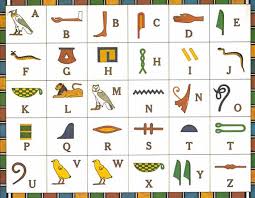 ধর্মমন্দির
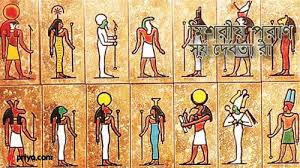 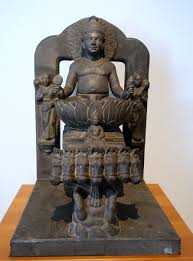 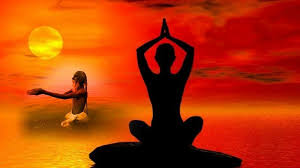 সূর্যের দেবতা
মিসরীয়রা বিভিন্ন প্রাকৃতিক শক্তিকে দেবতা মেনে পূজা করত।
শিক্ষার্থীরা নিচের ছবিগুলো লক্ষ্য কর:
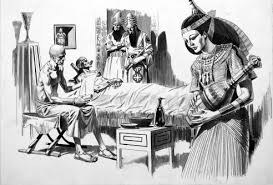 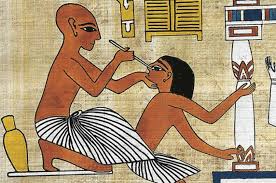 প্রাচীন মিসরীয়রা চিকিৎসাবিজ্ঞানের ক্ষেত্রেও গুরুত্বপূর্ণ অবদান রাখেন। তারা রোগীর নাড়ি পর্যবেক্ষণ করে রোগ নির্ণয় করত।
শিক্ষার্থী বন্ধুরা নিচের ছবিগুলো লক্ষ্য কর:
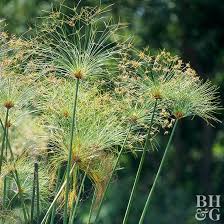 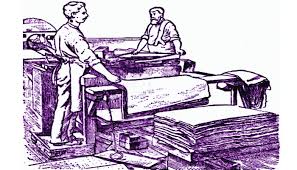 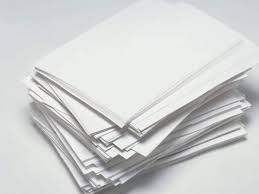 কাগজ তৈরির প্রক্রিয়া
তৈরিকৃত কাগজ
প্যাপিরাস গাছ
ভাস্কার্য
পিরামিড গড়ার সূত্রেই মিসরে ভাস্কর্যশিল্পের বিকাশ ঘটেছিল। বিভিন্ন সমাধিসৌধ, ধর্মমন্দির ও প্রাসাদের প্রবেশপথে ভাস্কর্য নির্মাণ করা হতো।
জোড়ায় কাজ
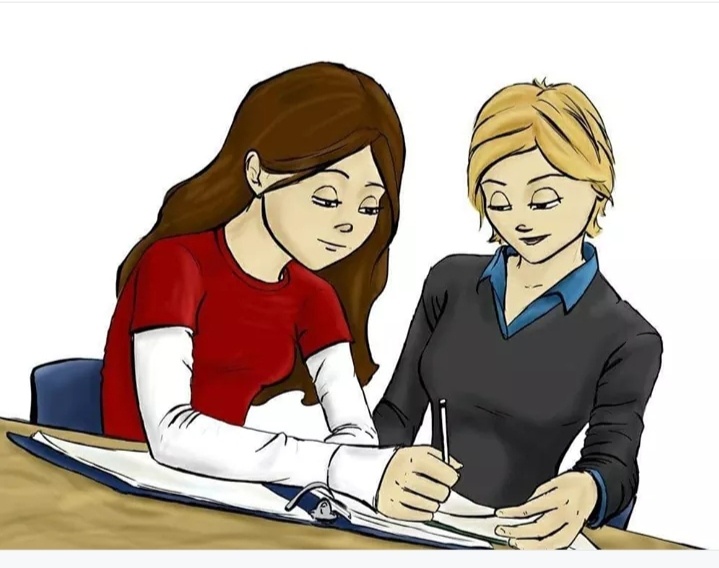 মিসরকে নীলনদের দান বলা হয় কেন ব্যাখ্যা কর।
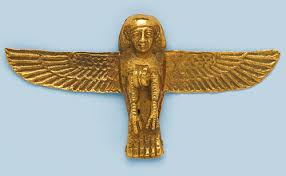 শিল্পকলা
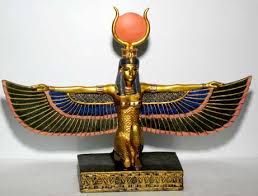 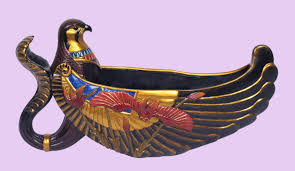 রাজা
প্রাচীন মিশরীয়দের সমাজ ব্যবস্থা
অমাত্যবর্গ
পুরোহিত
কৃষকওশিল্পী
দাস
দলগত কাজ
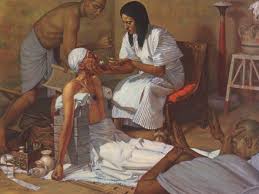 সভ্যতায় মিসরীয়দের অবদান বর্ণনা কর।
সৌরজগত ও গণিত
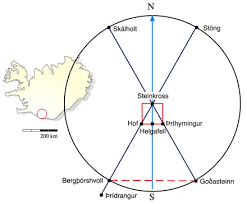 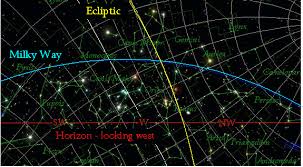 মূল্যায়ন
১. মিশরীয় সভ্যতা কোন নদীর তীরে গড়ে উঠে ছিল?
উত্তর: মিশরীয় সভ্যতা নীলনদের তীরে গড়ে উঠে ছিল।
২. প্রাচীন মিশরীয় কয় ধরনের লিখন  পদ্ধতি আবিষ্কার করেছিলেন?
উত্তর: তিন ধরনের লিখন  পদ্ধতি আবিষ্কার করেছিলেন ।
৩. মিশরীয়রা কোন গাছ থেকে কাগজ আবিষ্কার করে ছিল?
উত্তর: প্যাপিরাস নামক গাছ থেকে কাগজ আবিষ্কার করে ছিল।
বাড়ীর কাজ
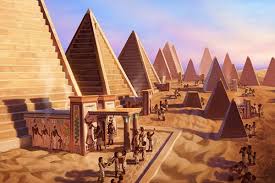 বিশ্ব সভ্যতা মিসরীয় সভ্যতার কাছে বিশেষভাবে ঋণী- উক্তির সপক্ষে যুক্তি লিখে নিয়ে আসবে।
সবাইকে ধন্যবাদ
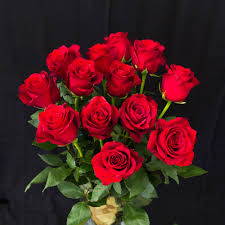